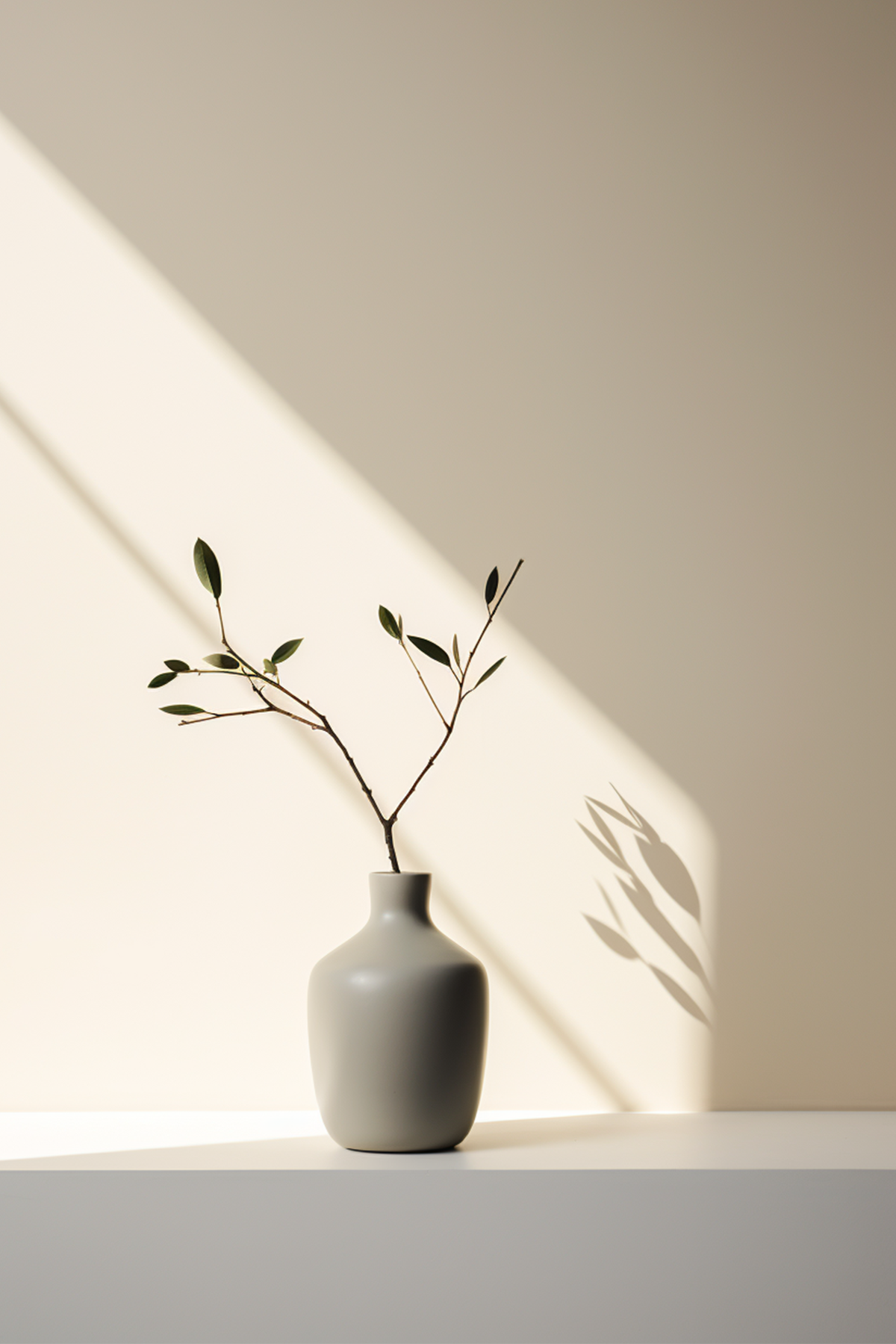 Postcard
Vertical Aesthetic Postcard
This space is for
writing messages
Deliver to:
P O S T C A R D